Eliška Vavřinová B-GK Geog (FG)
394272
Colorado / Sacramento
Obecná charakteristika řeky Colorado
Pramení ve Skalnatých horách, ústí do Kalifornského zálivu
Protéká státy Colorado, Utah, Nevada, Arizona a Kalifornie + Mexiko
Délka toku: 2740 km
Plocha povodí: 635 000 km2
Průtok: 508 m3/s; 2 800 m3/s (léto); 71 m3/s (zima)
Přítoky: Green, Malé Colorado, Gila, San Juan
Události: 
Záplavy v dobách tání sněhu
1905- rozvodnění- změna koryta řeky- vzniká Saltonské jezero
1922- Hooverova přehrada- ochrana před záplavami
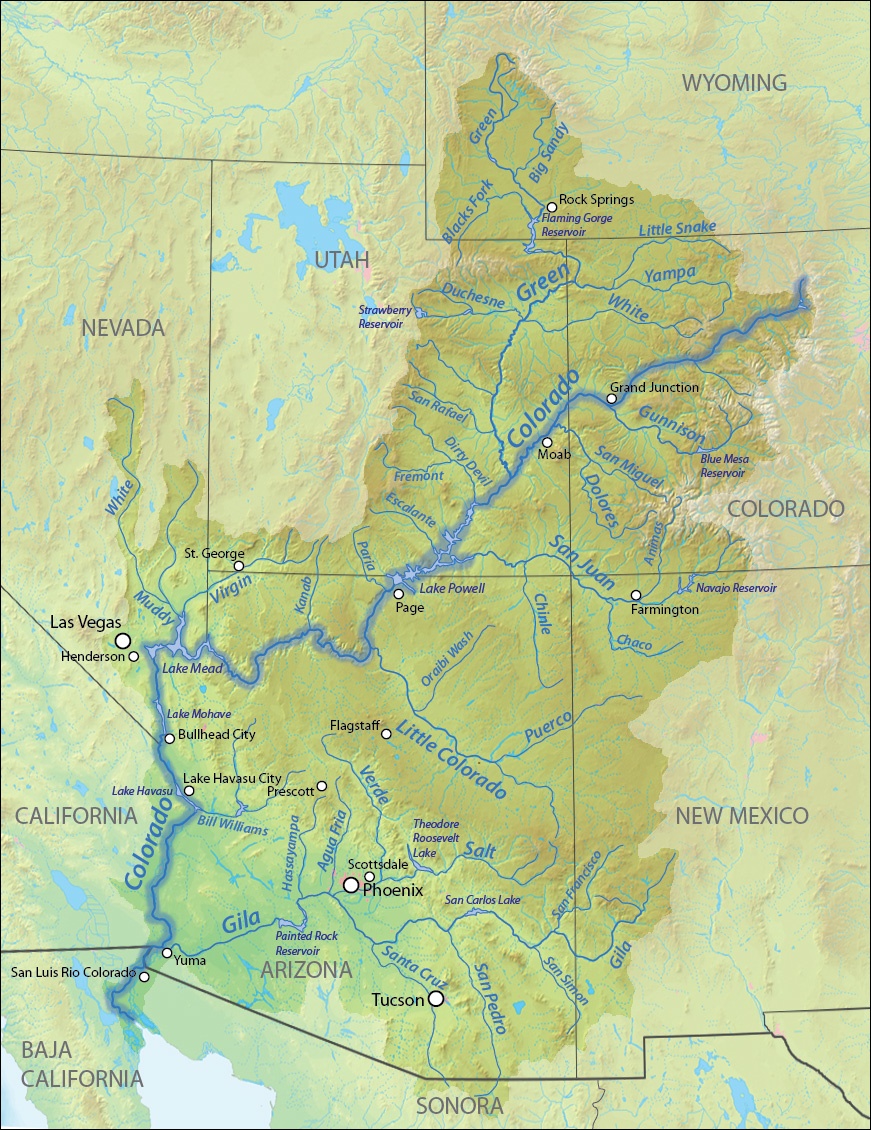 Sacramento
Úsek Sacramenta- 1998
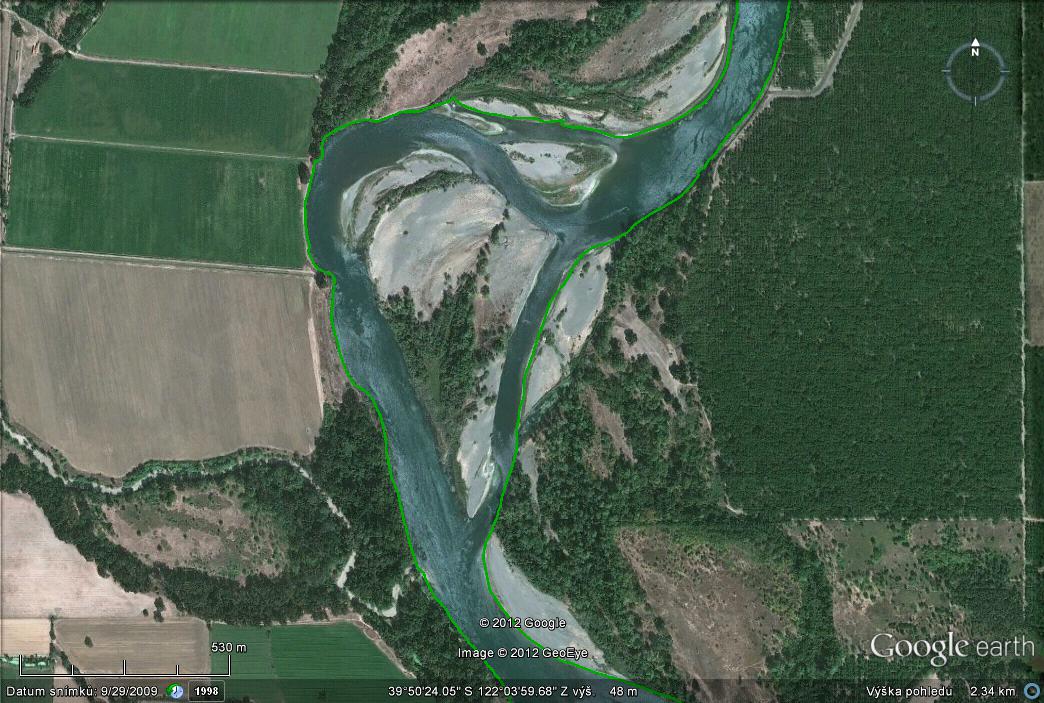 Úsek Sacramenta- 2009
Eroze v místech největší síly řeky a menší odolnosti koryta
Akumulace- slábnoucí proud, příliš mnoho splavenin
Vlivem erozní činnosti zkrácení úseku téměř o 1 km (postupné zaškrcování meandru)
Zdroje:
Wikipedia
Google Earth